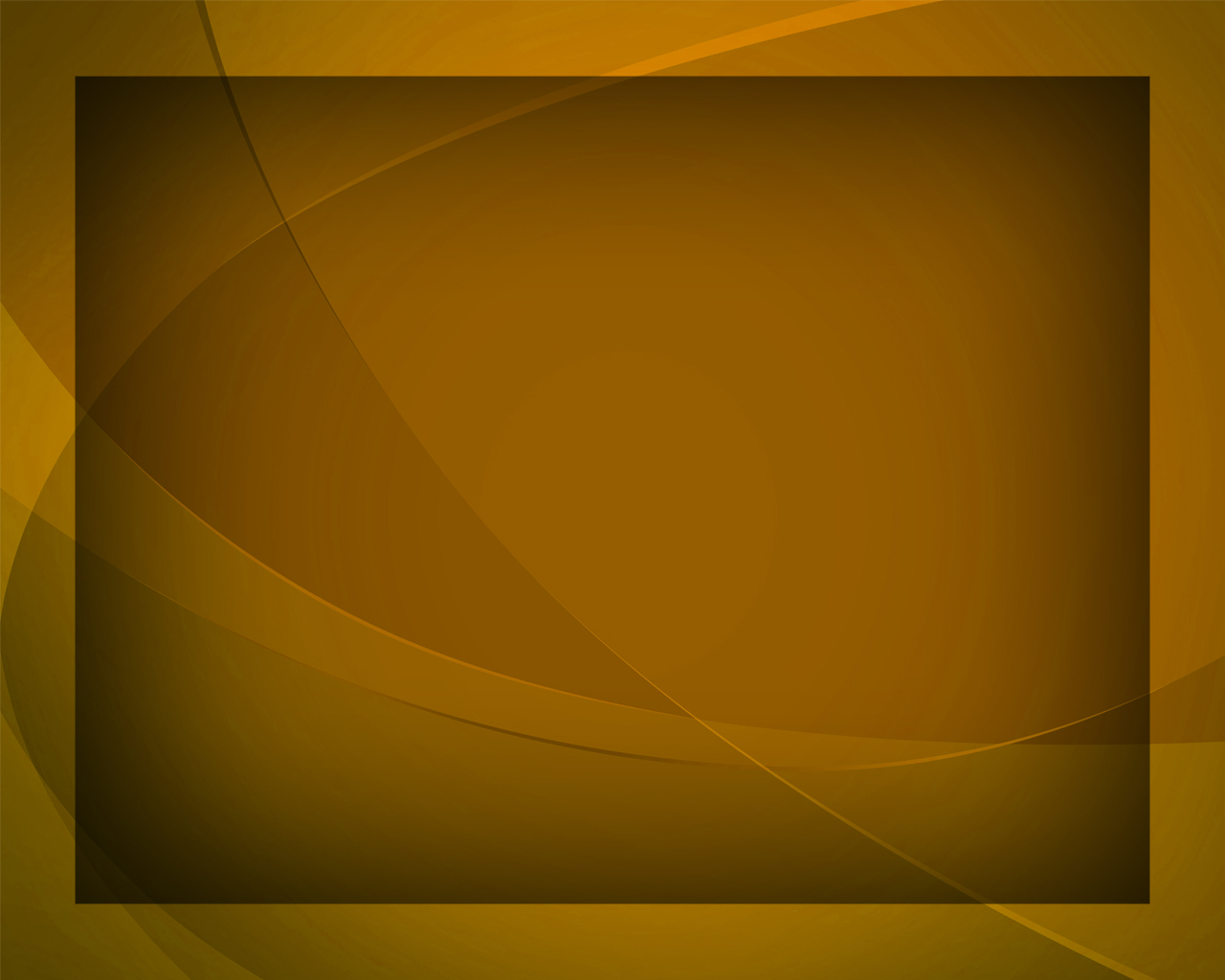 Спаситель 
наш грядёт
Гимны надежды №284
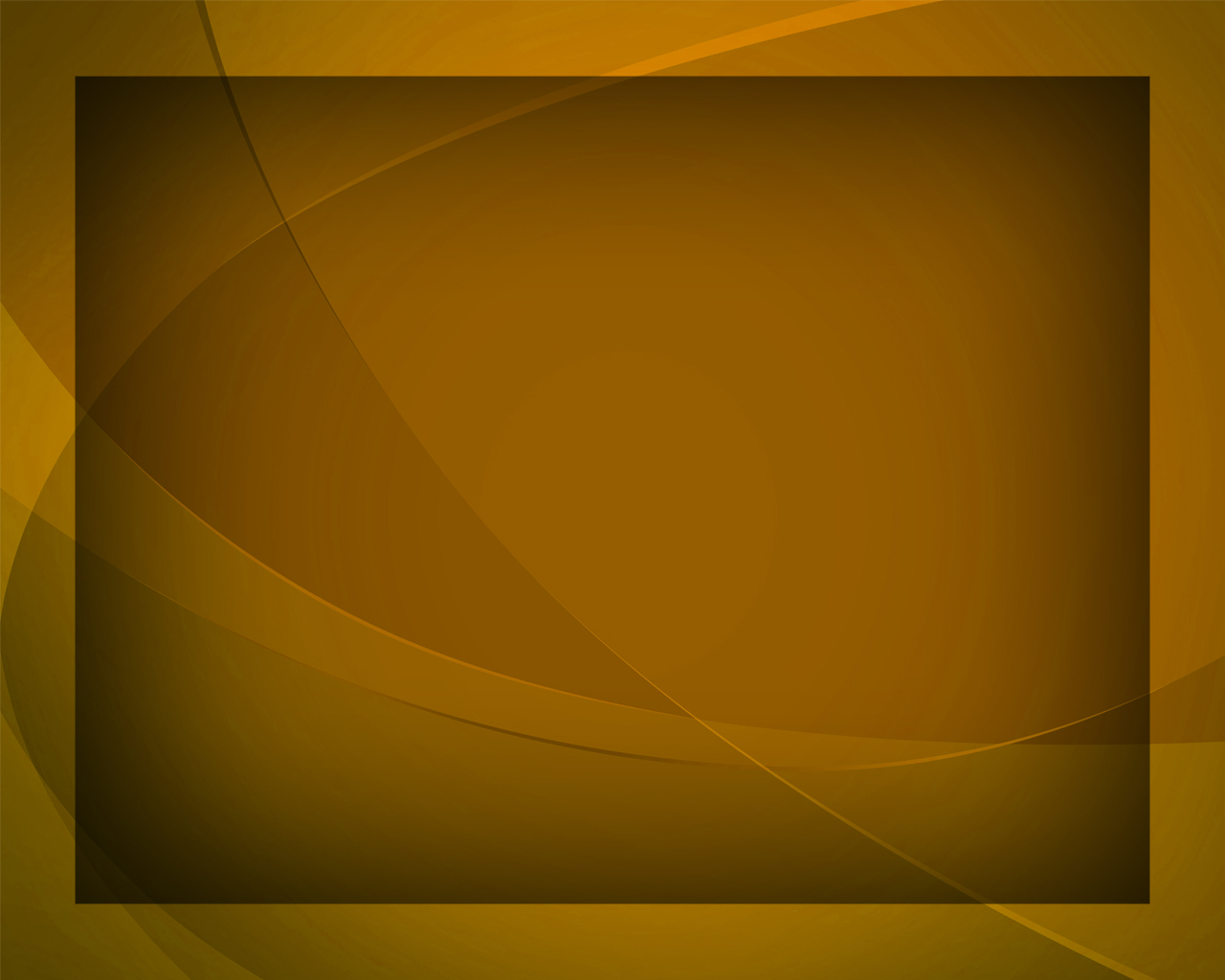 Спаситель наш грядёт - 
Встречайте 
Бога сил!
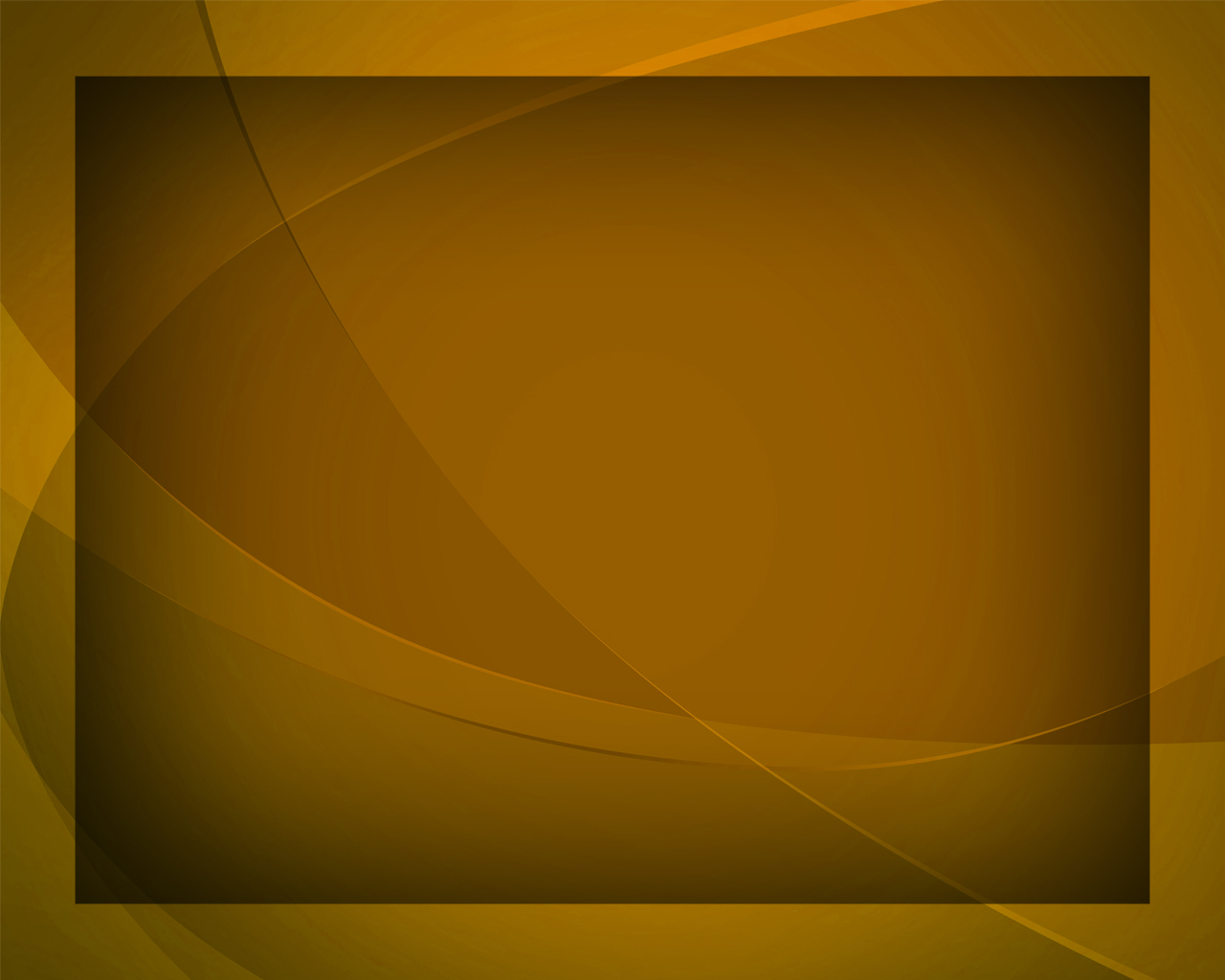 Он - Царь царей. Он князя тьмы 
Навеки сокрушил.
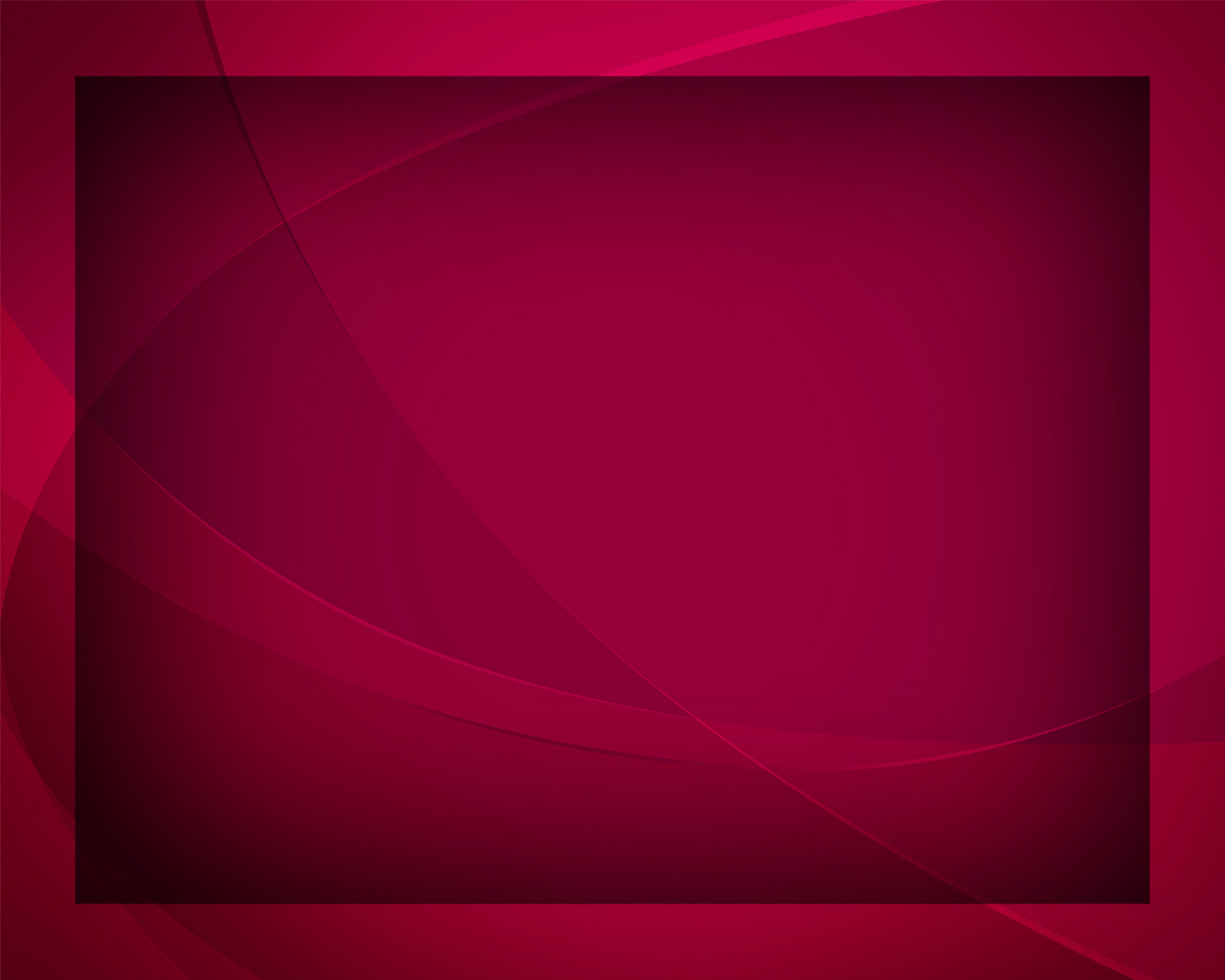 Он в мире 
нашем жил, 
Для всех 
слугою стал,
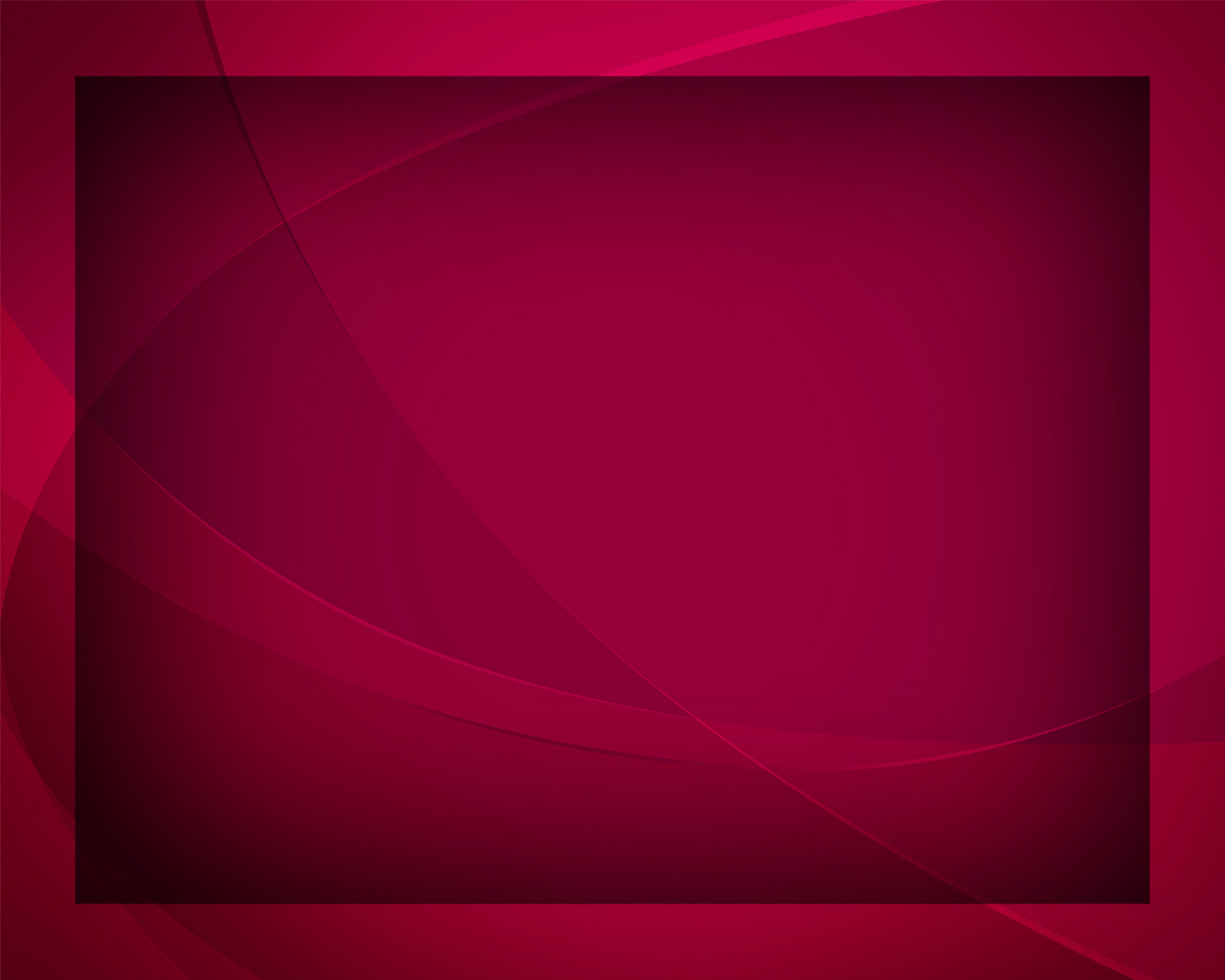 От рабства 
тленья и греха 
Свободу даровал.
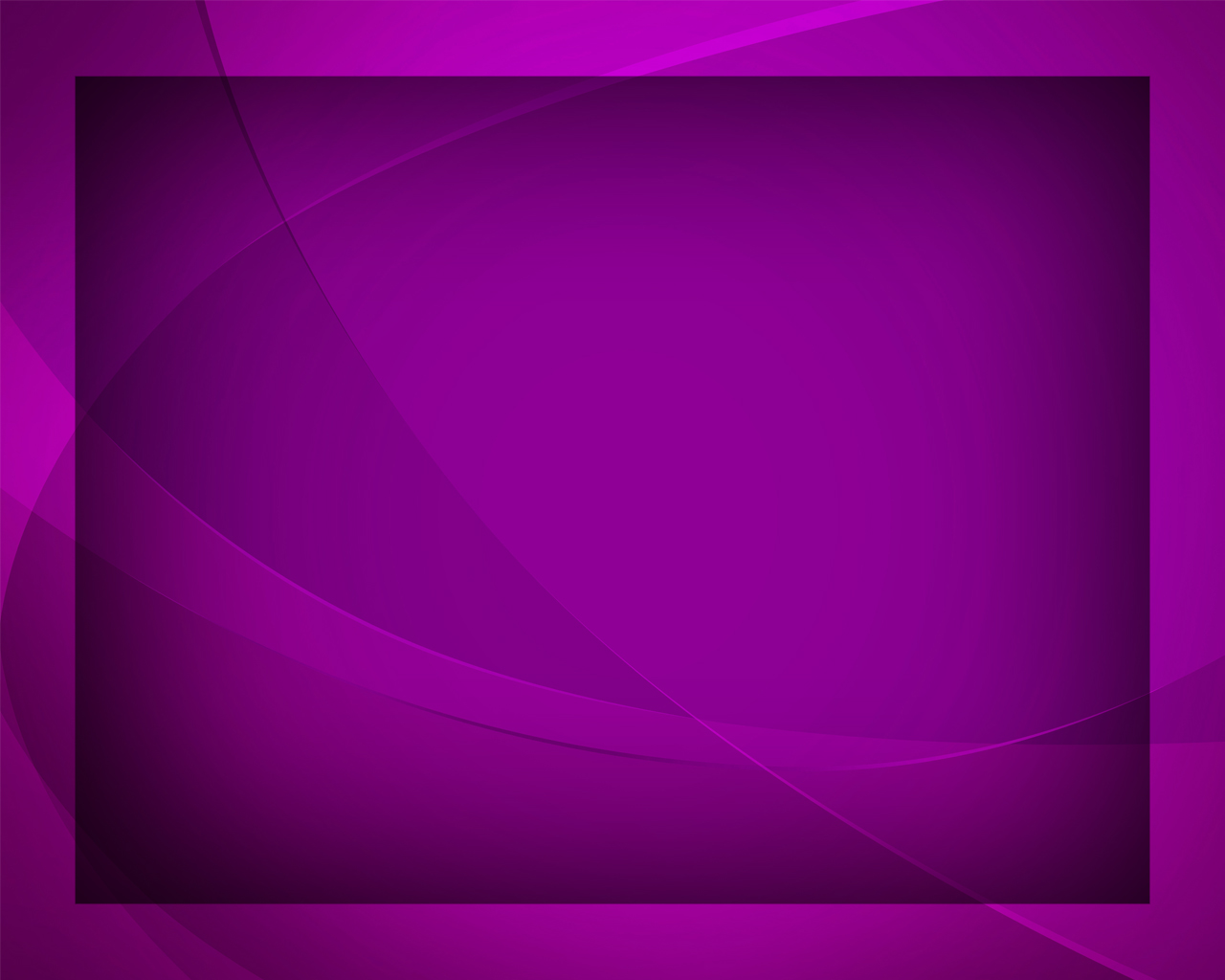 Грядёт на облаках
Суд праведный свершать,
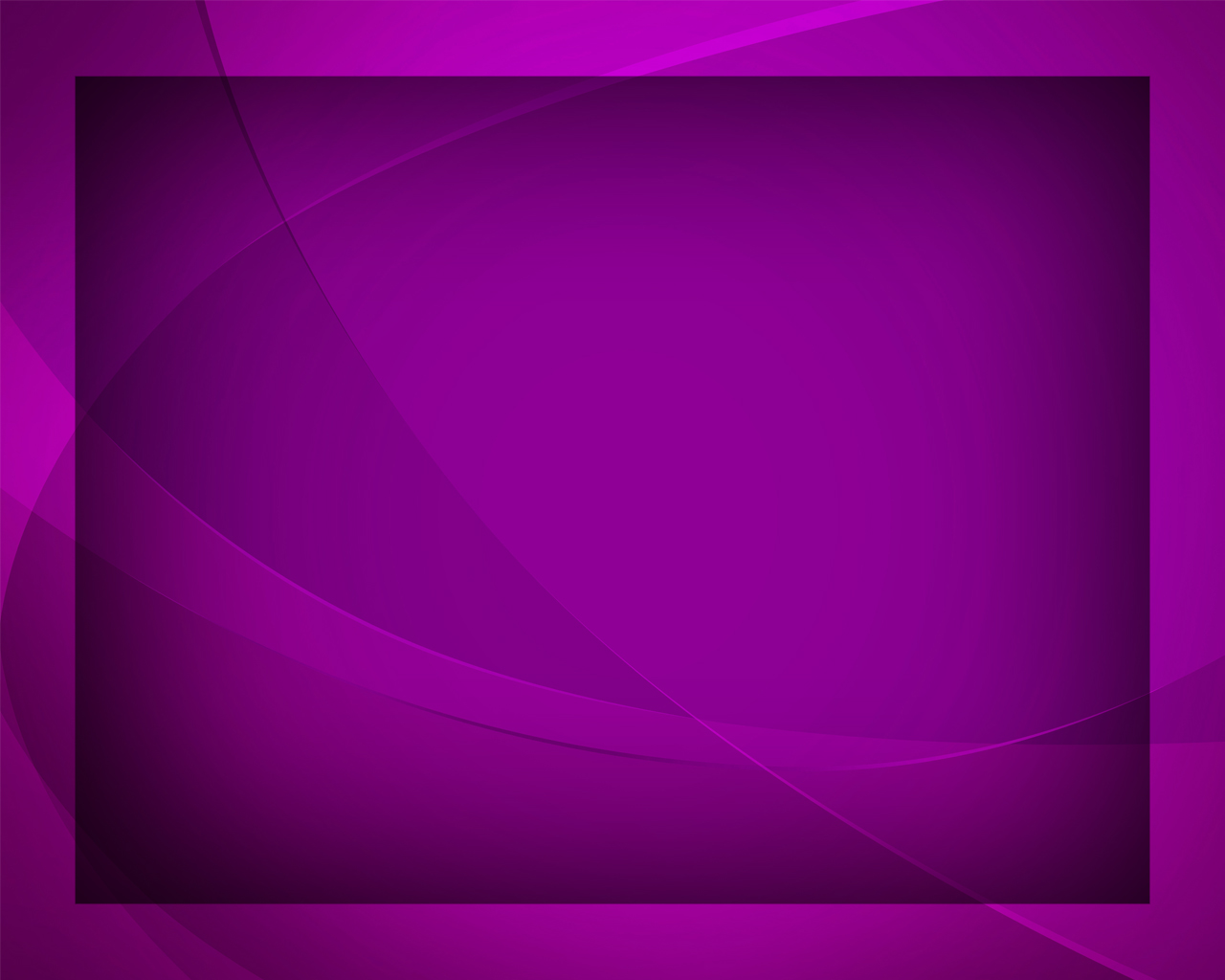 Со всех концов детей Своих 
Во славу неба взять.
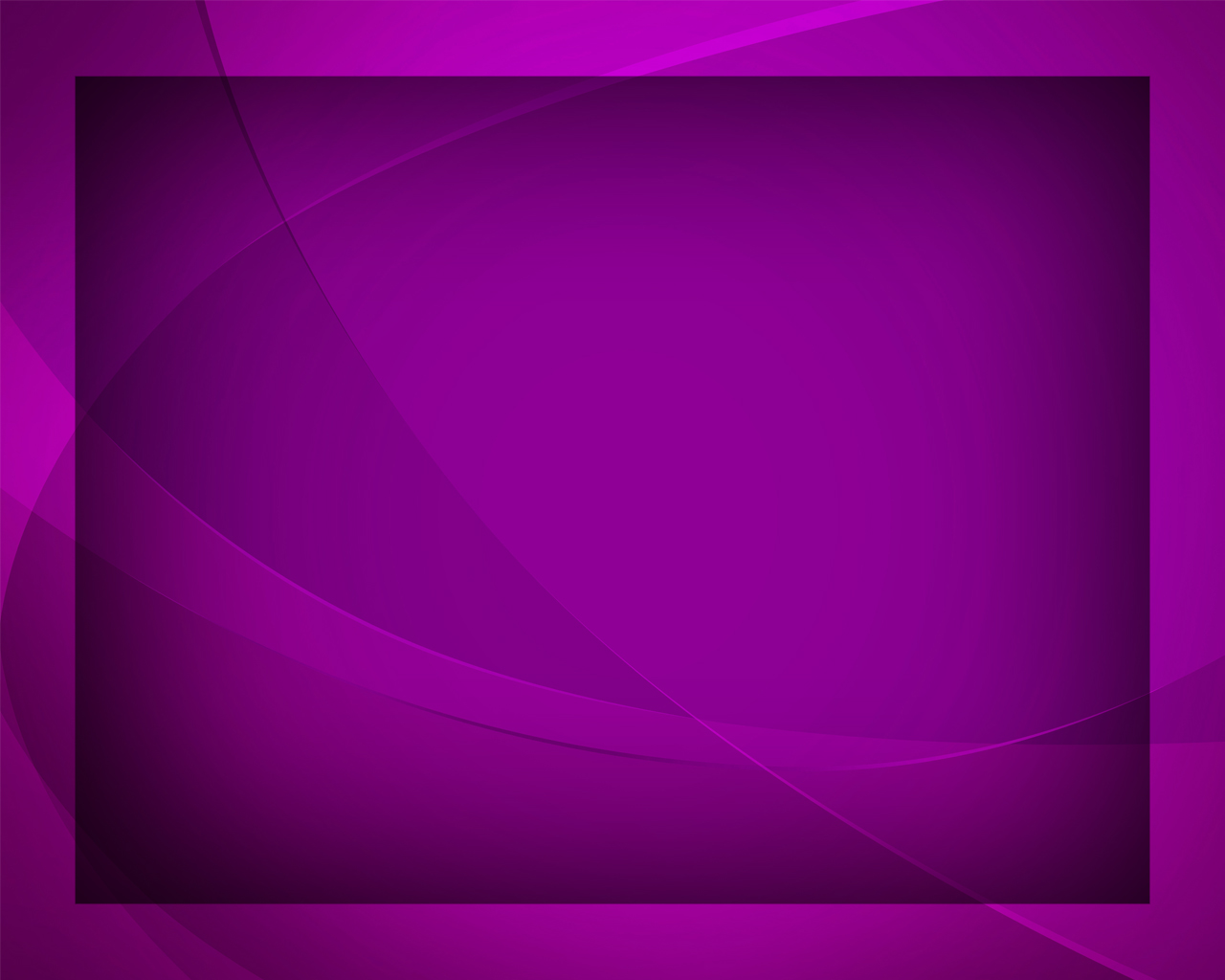